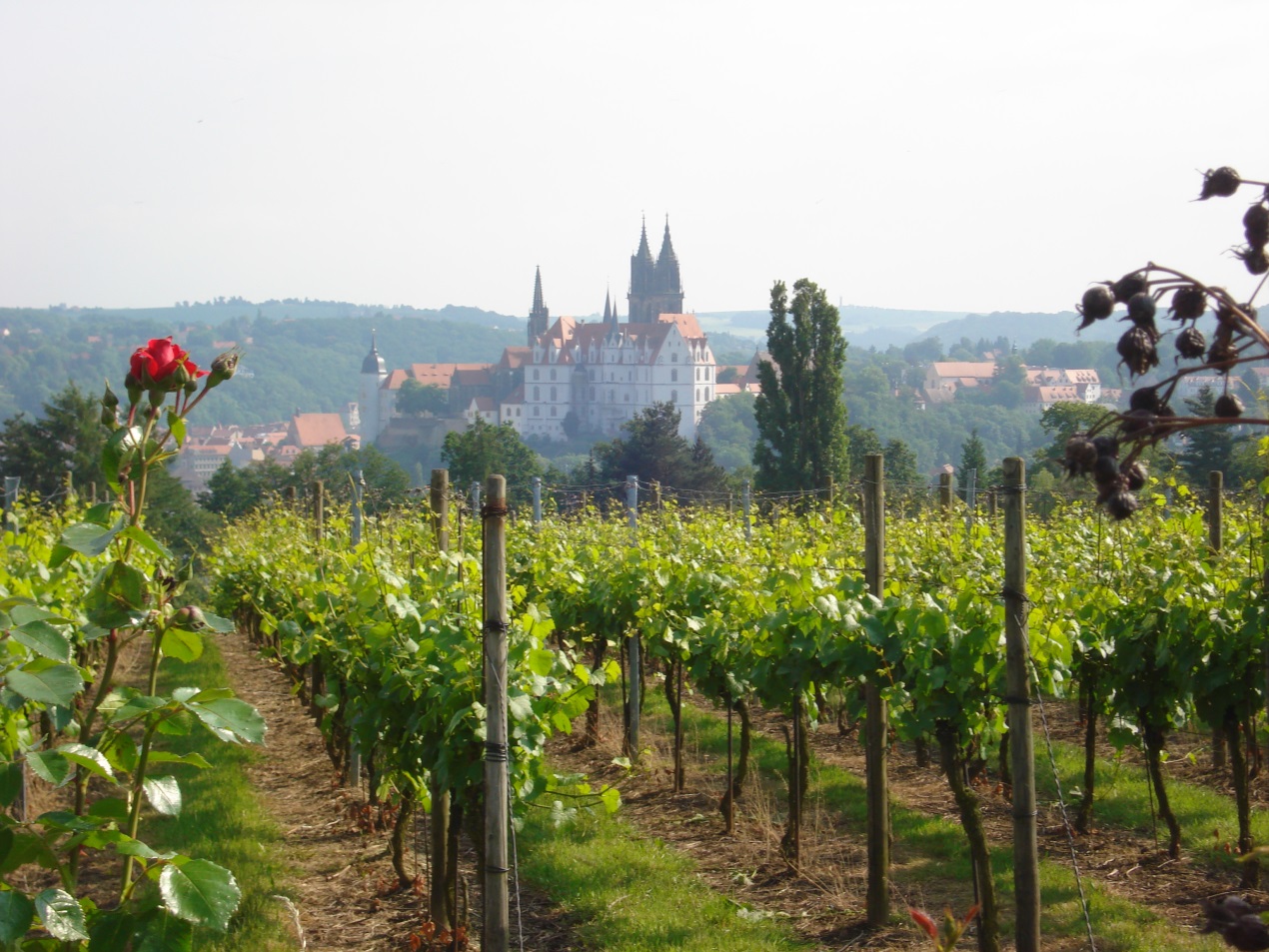 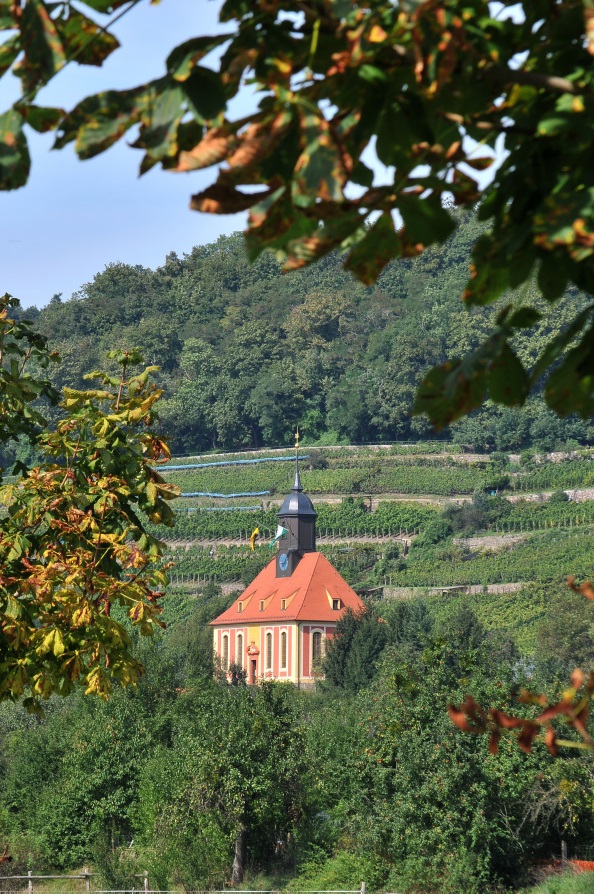 Pillnitzer Weinbautag 2023Aktuelles aus der berufsständischen Arbeitam 04.04.2023
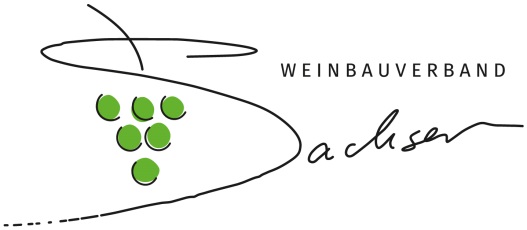 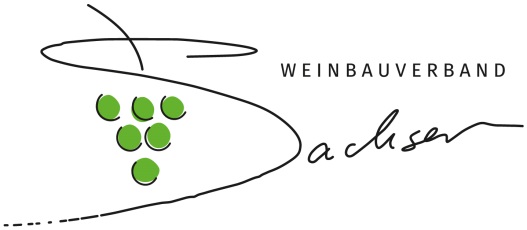 Weinbauverband Sachsen e.V.
Ehrenamtlicher Vorstand und Geschäftsführung

Der Vorstand:

Vorstandsvorsitzender: Felix Hößelbarth
stellvertretender Vorsitzender: Frank Neupold
Schatzmeister: Conrad Seifert
Beisitzer: Claus Höhne und Andreas Herr
Geschäftsführerin: Sabine Wendsche
Mitarbeiterin Geschäftsstelle: Anna Bräunig
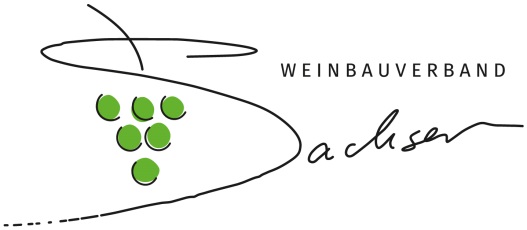 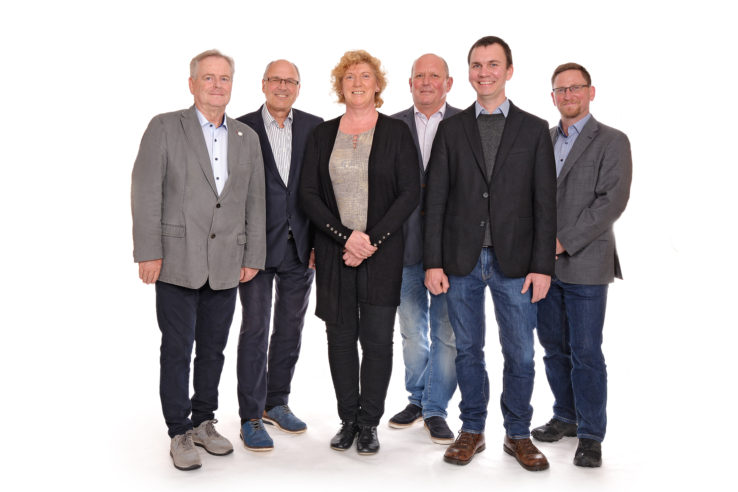 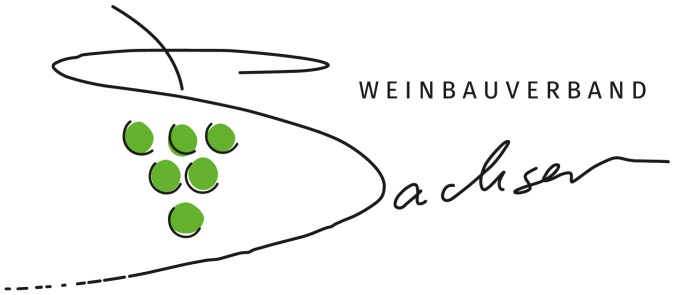 Ein Dankeschön an unsere 34. Sächsischen Weinhoheiten 2022/23
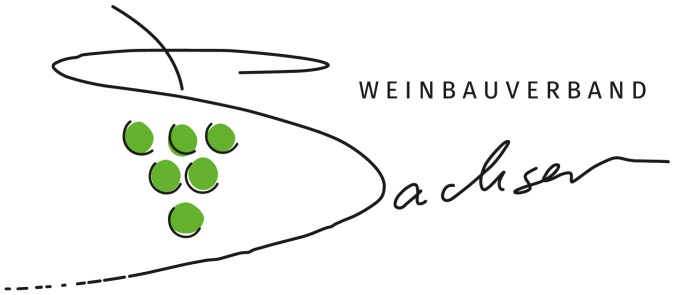 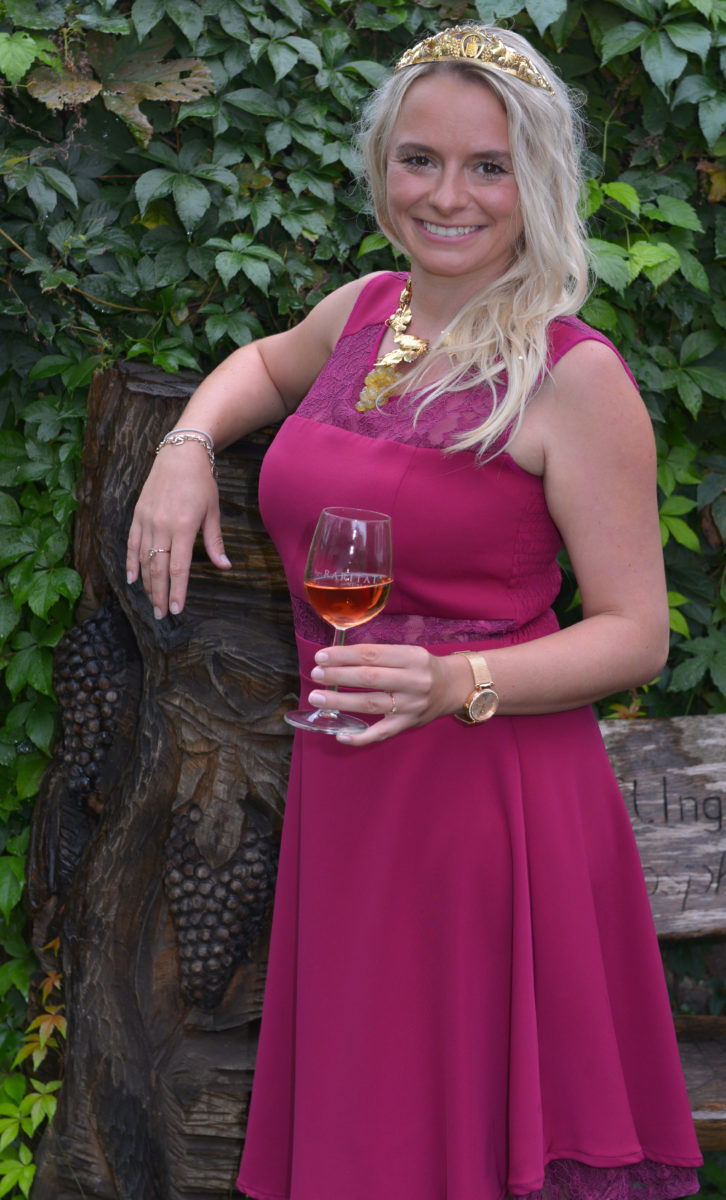 Weinkönigin 
Sabrina Papperitz 
aus Coswig
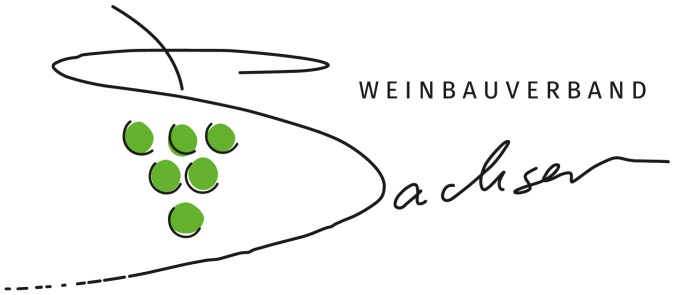 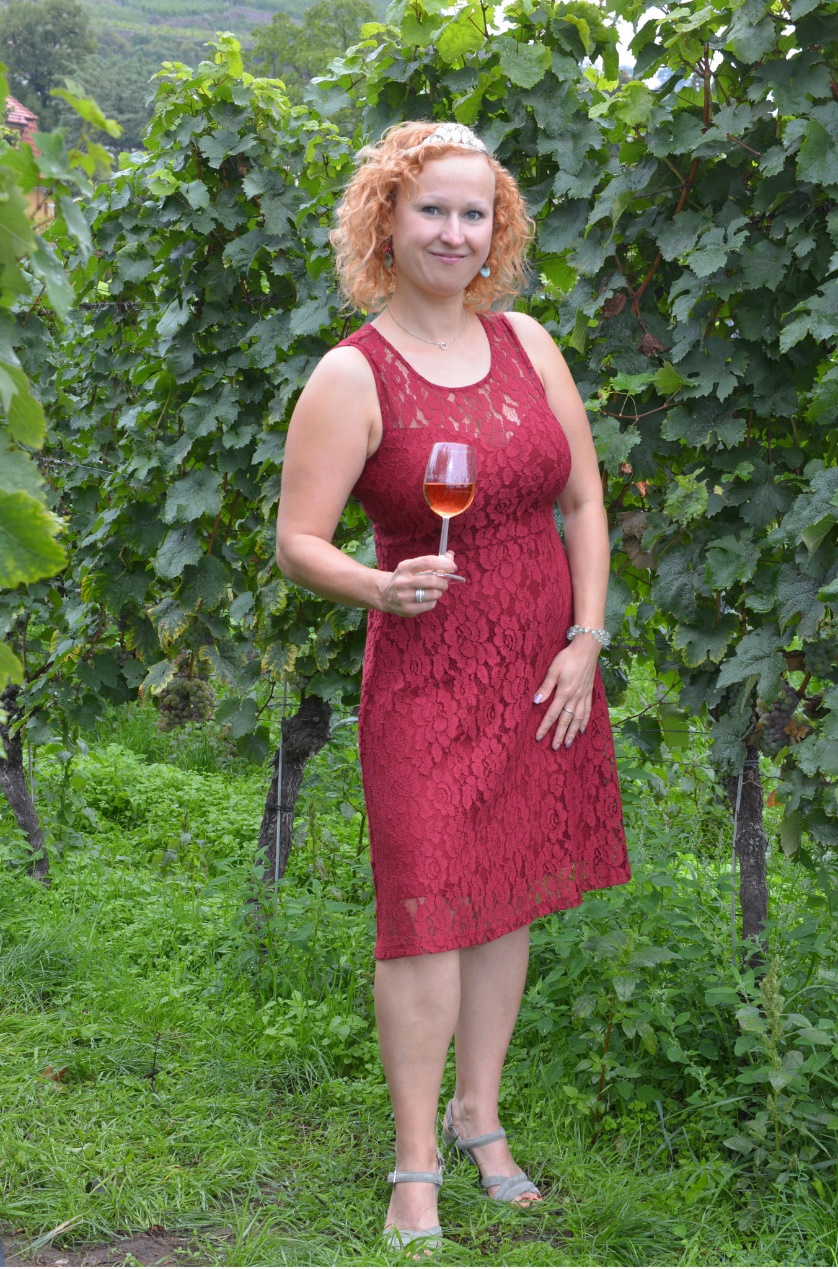 Weinprinzessin 
Sabine Leonhardt 
aus Dresden
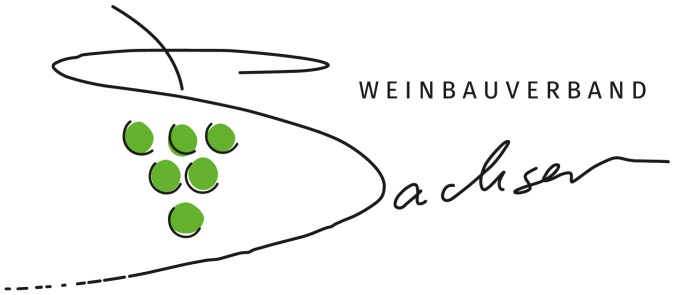 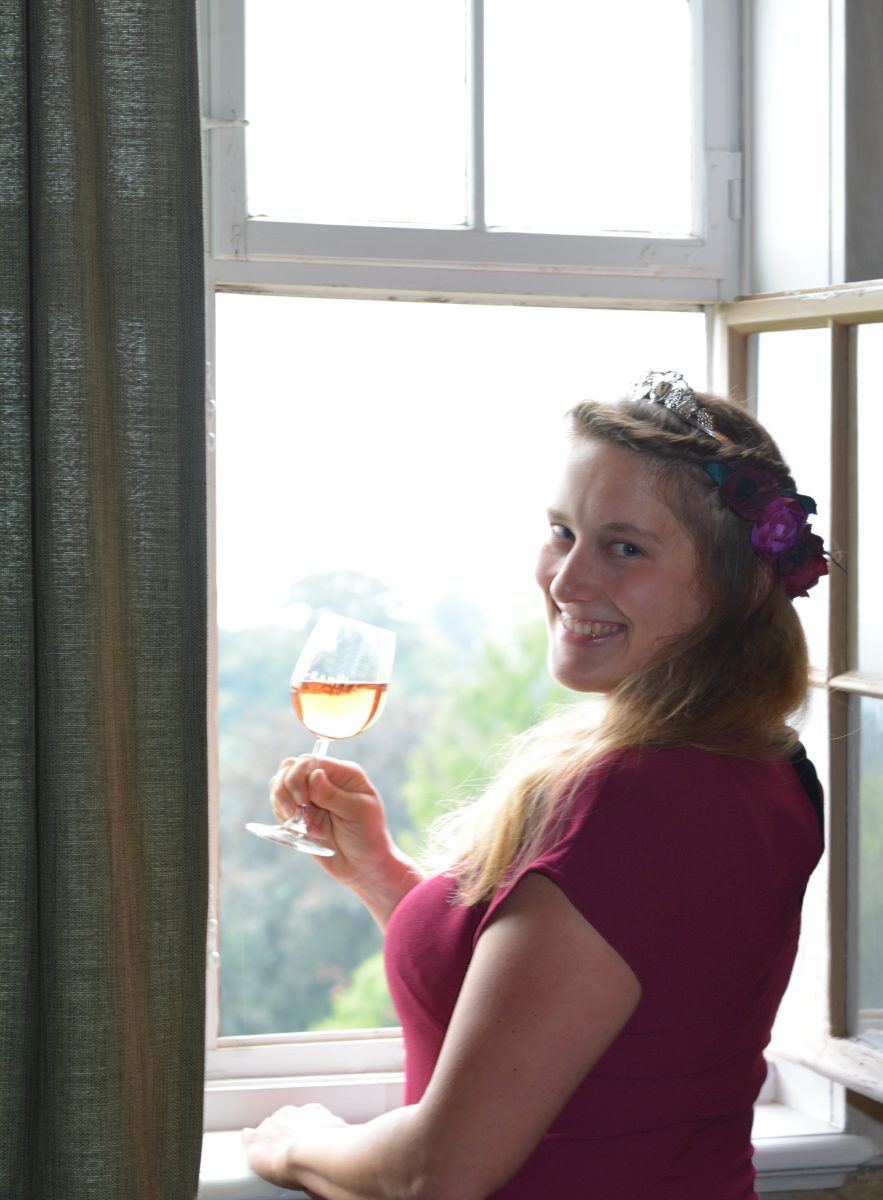 Weinprinzessin 
Stefanie Mühlbach 
aus Dresden
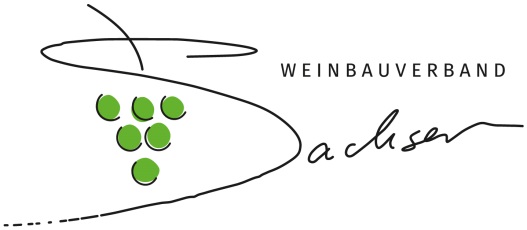 Termine Veranstaltungen 2023
20.01. – 29.01.2023   Grüne Woche Berlin
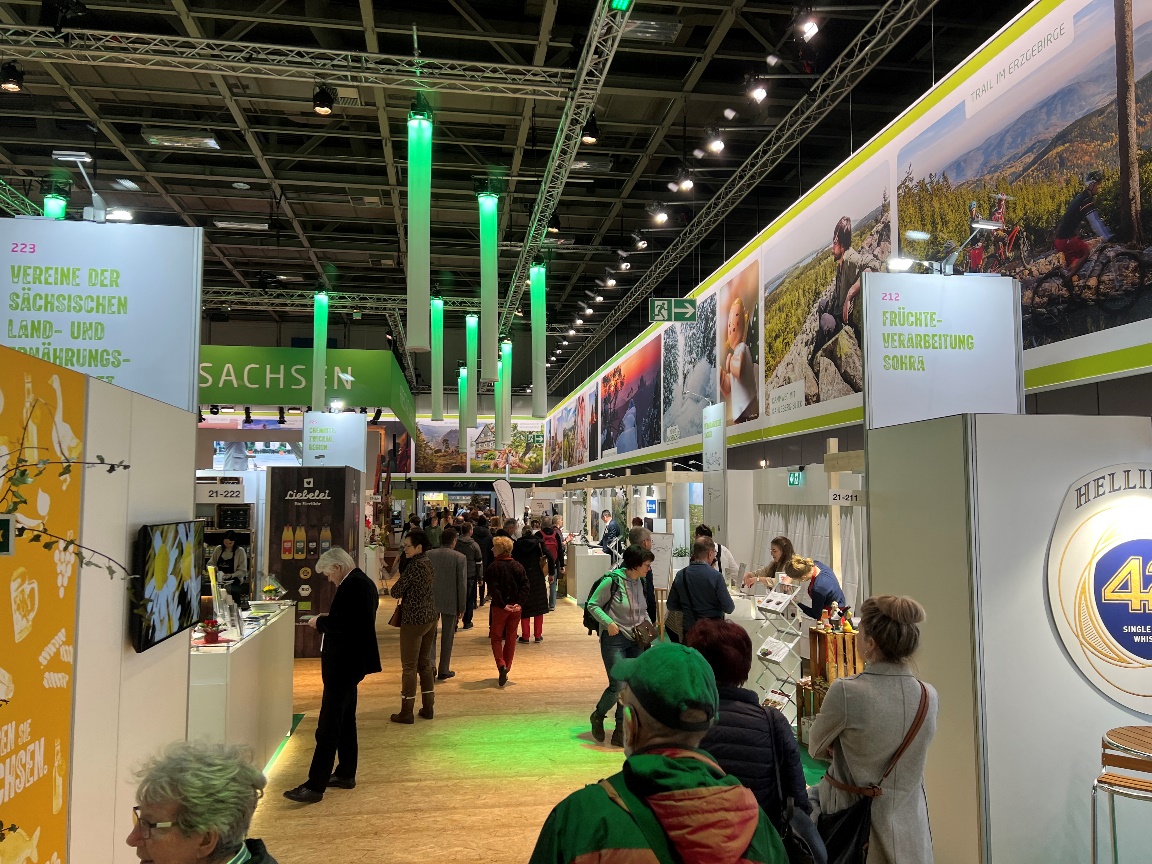 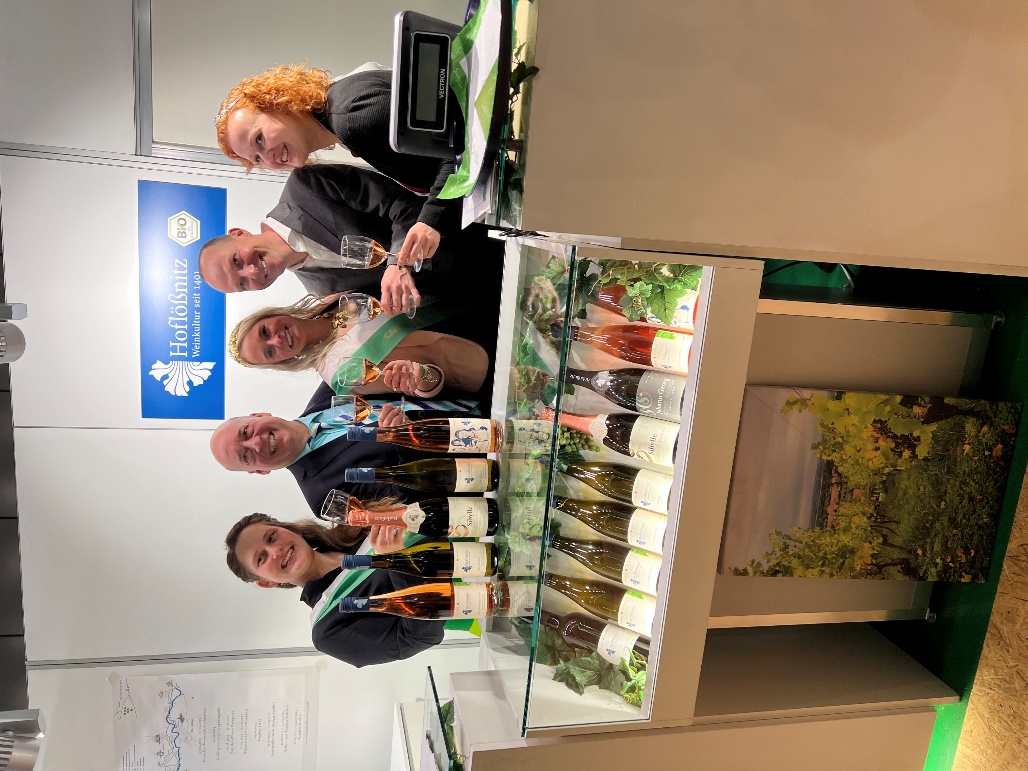 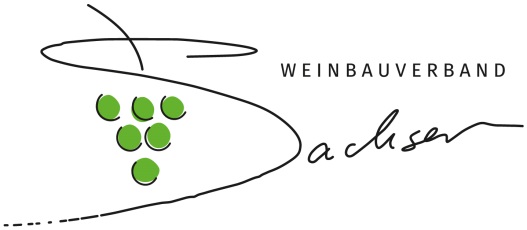 Termine Veranstaltungen 2023
- 19.03. – 21.03.2023   Messe ProWein Düsseldorf
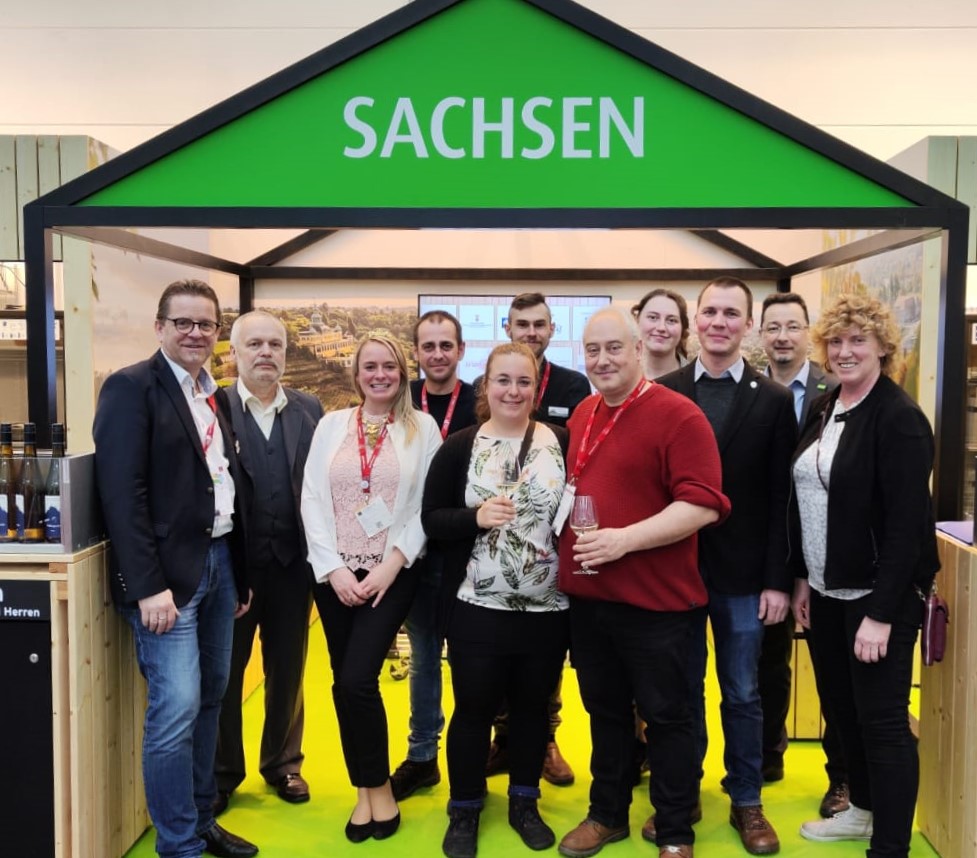 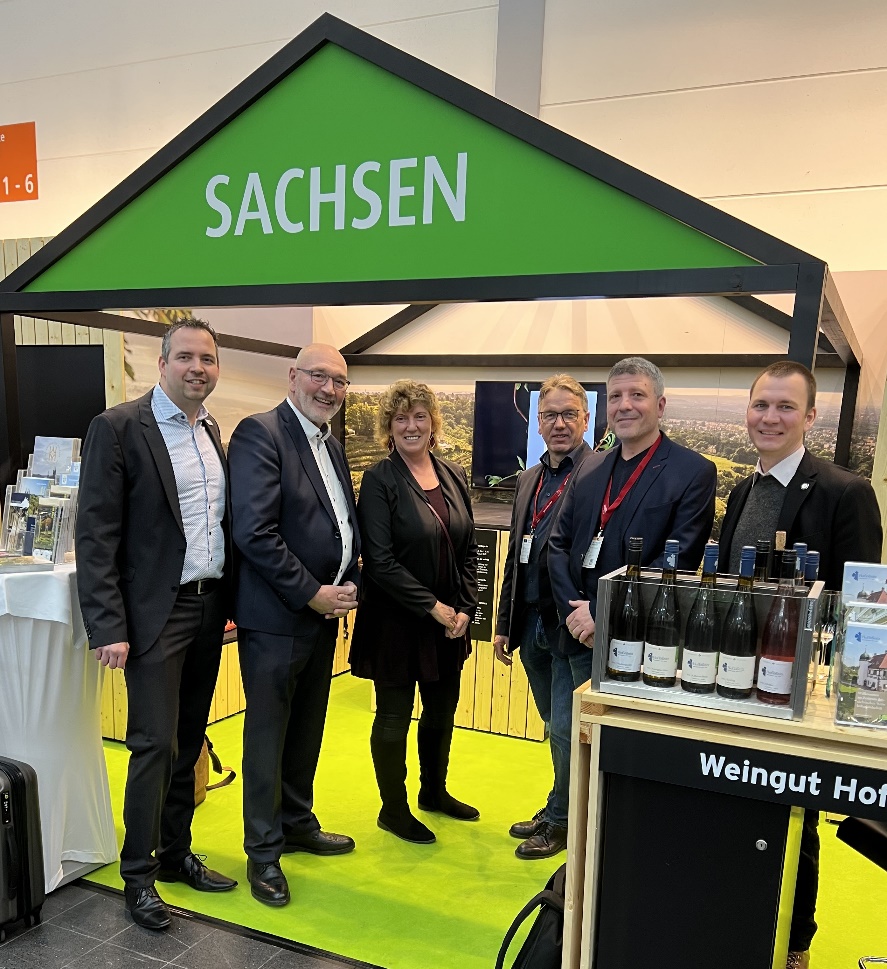 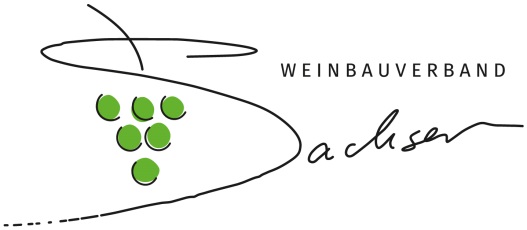 Termine Veranstaltungen 2023
22.03.2023	       Mitarbeit im Beirat Masterplan 			       Tourismus Sachsen
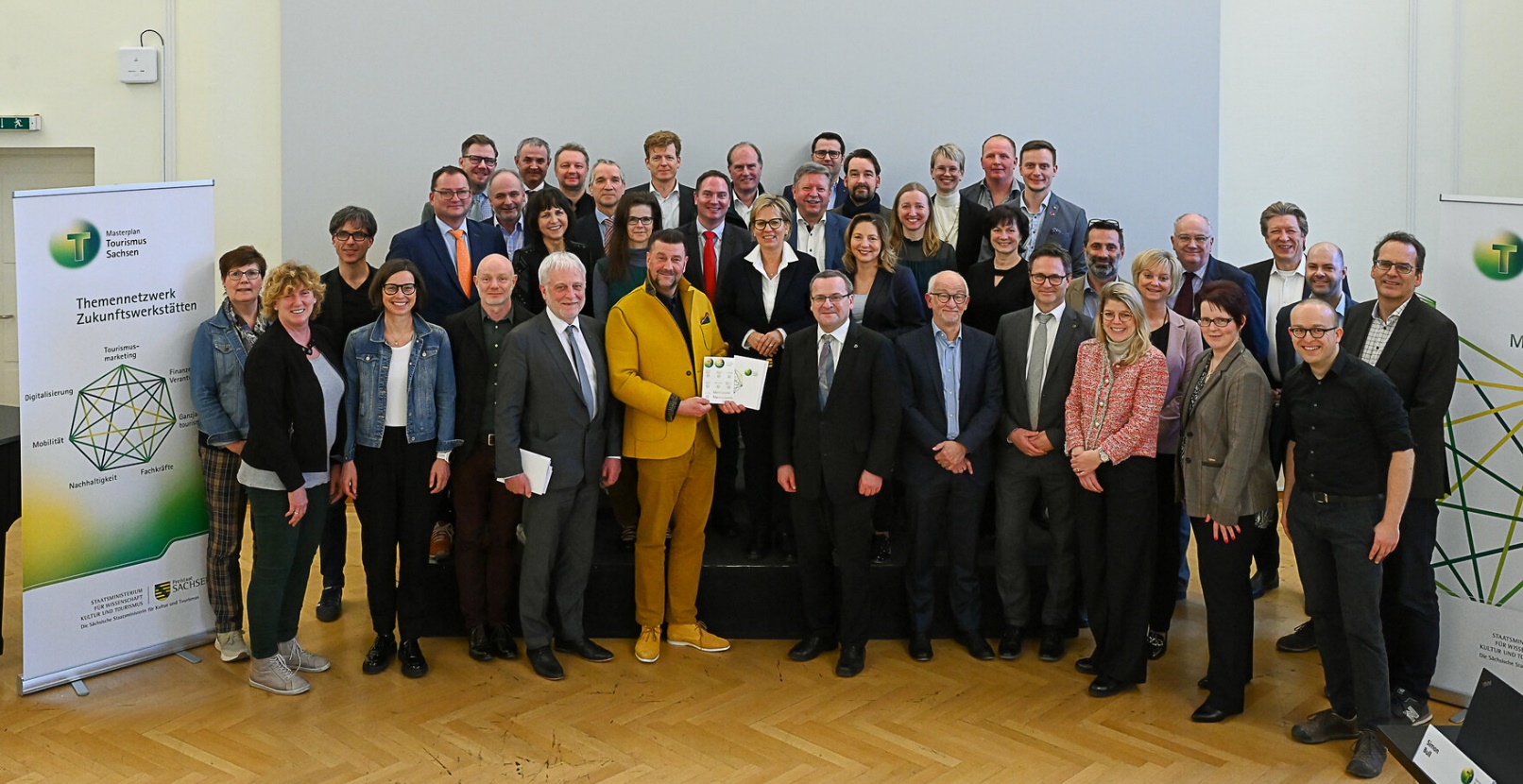 (© Anja Schneider) Erste Beiratssitzung zum Masterplan Tourismus Sachsen am 22. März 2023
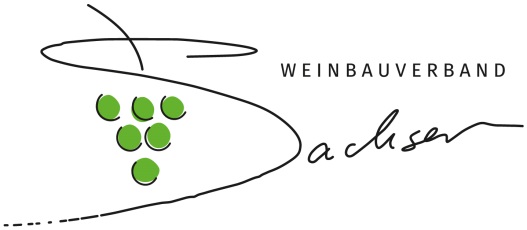 Termine Veranstaltungen 2023
23.03.2023	       Arbeitskreis V der CDU-Fraktion 			       im Sächsischen Landtag
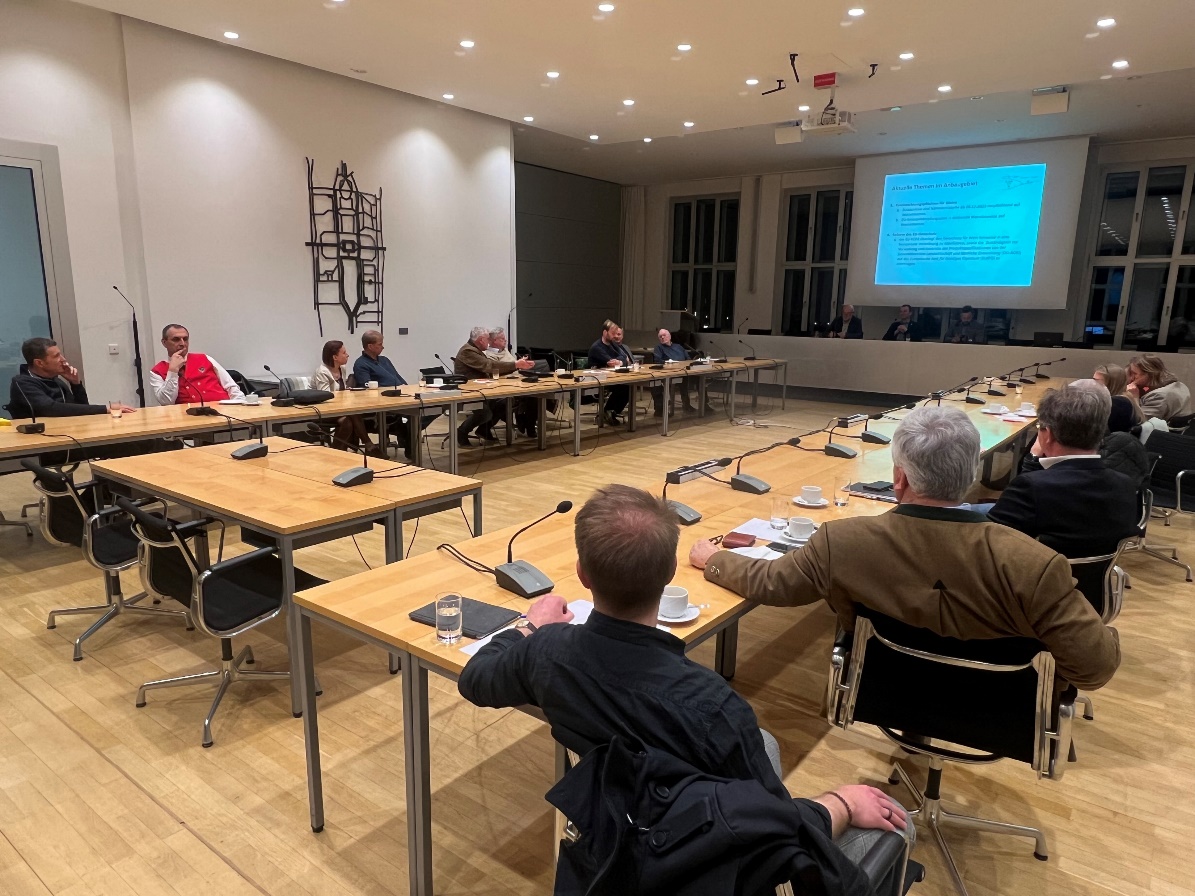 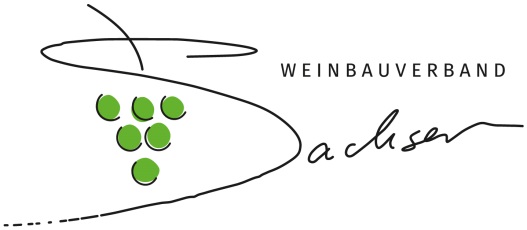 Termine Veranstaltungen 2023
30.03.2023                 1. Mitgliederversammlung 2023

04.04.2023 	       Pillnitzer Weinbautag

12.05.2023                 Große Jungweinprobe 
                                       Sachsen/Saale-Unstrut

05.06./06.06.2023      Landesweinprüfung

29.06.2023                 Landesweinprämierung

15.08.2023 	       Wahl der Weinhoheiten
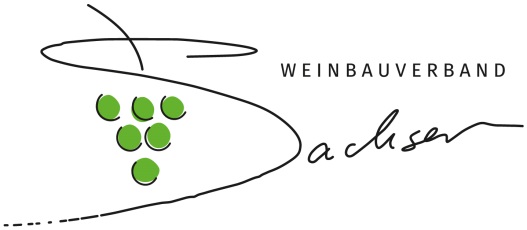 Überblick zu den aktuell wichtigsten Themen
Weiterentwicklung und Zukunft des Steillagenweinbaus in Sachsen
Ableitungen von Maßnahmen aus dem Steillagenkonzept von Futour
Möglichkeit des Flurneuordnungsverfahren
Verzahnung von Weinbau-Kulturlandschaft, Weinbau und Tourismus = Gebietsweinwerbung

Umsetzung des neuen Weinbezeichnungsrecht
Arbeit der Schutzgemeinschaft
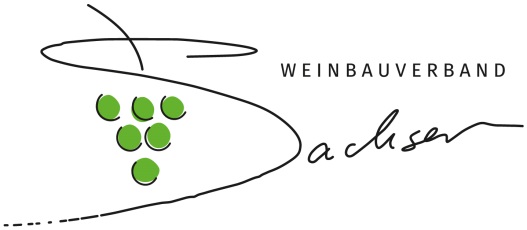 Überblick zu den aktuell wichtigsten Themen
Umsetzung der Ziele aus dem „Green Deal“, der „Farm to fork Strategie“ und dem „EU-Verordnungsvorschlages zur nachhaltigen Verwendung von Pflanzenschutzmitteln („SUR“)“ 

Kennzeichnungspflichten für Weine
Zutatenliste und Nährwertangaben, E-Label
EU-Krebsbekämpfungsplan -> Wine in Moderation

Reform des EU-Geoschutz
Verlagerung von „Generaldirektion Landwirtschaft und ländliche Entwicklung (DG-AGRI)“ auf das „Europäische Amt für Geistiges Eigentum (EUIPO)“
Überführung in horizontale Verordnung
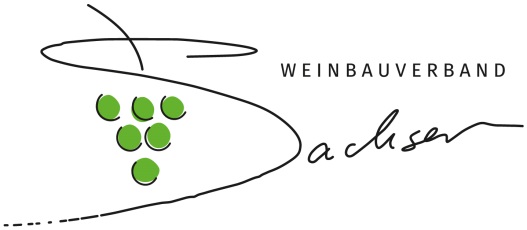 1. Weiterentwicklung und Zukunft des Steillagenweinbaus in Sachsen +                              2. Weiterentwicklung und Verzahnung von Weinbau und Tourismus
Ableitungen von konkreten (Förder-) Maßnahmen aus dem Steillagenkonzept von Futour für die Zukunfsfähigkeit der Weinbausteillagen
Möglichkeit des Flurneuordnungsverfahren

Ergebnis aus den Steillagenkonzept unterstreichen die Verzahnung von Weinbau, Tourismus und Marketing
Lösungen und Ideen zur:
Vernetzung und Nutzung von Synergieeffekten bestehender Strukturen: Weinbau, Tourismus, Gastronomie usw.
Finanzierungs- und Unterstützungsmöglichkeiten für eine Gebietsweinwerbung in Sachsen
3. Umsetzung des neuen Weinbezeichnungs- / Herkunftsystems
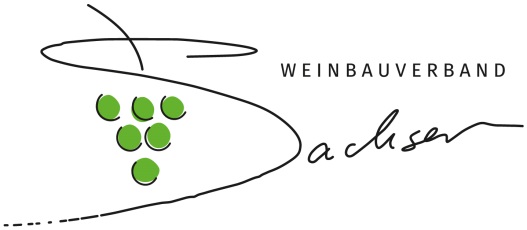 3. Umsetzung des neuen Weinbezeichnungs- / Herkunftsystems
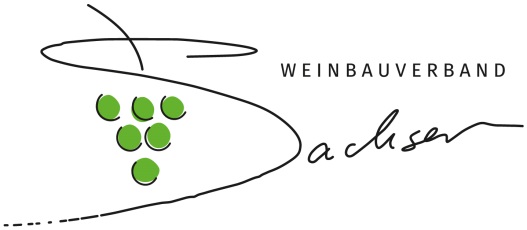 3. Umsetzung des neuen Weinbezeichnungs- / Herkunftsystems
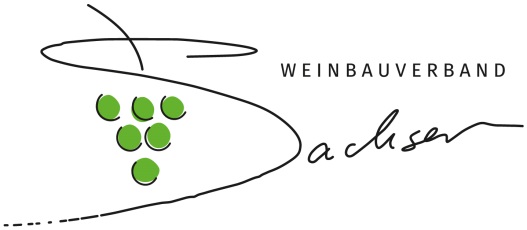 Was wurde bisher erreicht:

Aktualisierung und Überführung der bestehenden Lastenhefte in neues Format über Standartänderungsanträge bei der BLE in Bonn für die g.U. und die g.g.A Sachsen
 
Erste wichtigste Anpassungen und Aktualisierungen der Produktspezifikation:
Aktualisierung der zugelassene Keltertraubenrebsorten, 
Anpassung aller Produktarten/ Kategorien (Weißwein, Rosé, Prädikatswein usw.)
Möglichkeit der Absenkung der Mindestmostgewichte für g.U. in schlechten Jahren für Grauburgunder, Traminer und Weißburgunder
Anpassung des zulässigen Restzuckergehalte für Landwein
Vorbereitung der Einführung der Produktkategorein: Teilweise gegorener Traubenmost „Federweißer“
Beginn mit der Flurstückscharfen Abgrenzung des Anbaugebietes
3. Umsetzung des neuen Weinbezeichnungs- / Herkunftsystems
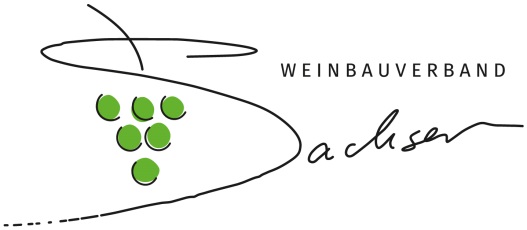 Herausforderungen bei der Überführung der Lastenhefte

Leider ist schon die Überführung nur des „Status quo“ sehr bürokratisch und langwierig, d.h. im 1 . Quartal 2022 wurden alle Änderungen der Lastenhefte  beschlossen und die Aktualisierungen vorgenommen
Bis heute ist keiner der beiden Änderungsanträge abgeschlossen!
Die meisten Änderungsforderungen sind formal, nicht inhaltlich!
Sehr lange Bearbeitungszeiten beim Geoschutzstelle des Deutschen Weinfonds
diese Aufgabe kann nicht mehr im Ehrenamt erbracht werden
Frage der Finanzierung der Arbeit der Schutzgemeinschaft
3. Umsetzung des neuen Weinbezeichnungs- / Herkunftsystems
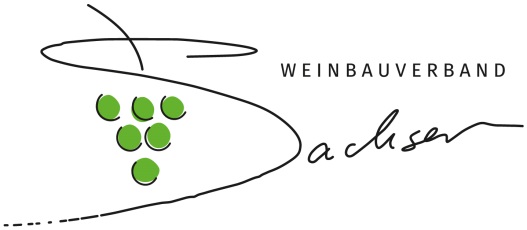 Was ist als nächstes geplant:
Überarbeitung der Abgrenzung der Anbaugebiete
Gedanken zur weiteren Profilierung des Anbaugebietes
Neuregelung des Hektarhöchstertrages
Einarbeitung neuer/ zukünftiger Regelungen (Entalkoholisierung, Säuerung,  Anreicherung von Landwein...)

Erarbeitung einer Geschäftsordnung (Prozedere für Anträge zur Anbaugebietserweiterung, Anträge zur Aufnahme von neuen Rebsorten)
Abstimmungsprozedere = Formalisierung von Beschlüssen 
Gutachterkommissionen
Durchsetzung und Rechtsicherheit der getroffenen Beschlüsse
Erarbeitung einer „Zukunft Strategie“

Finanzierungsmöglichkeiten der Arbeit der Schutzgemeinschaft
Gebührenordnung?
Nationale Schutzgemeinschaft?
Vielen Dank!
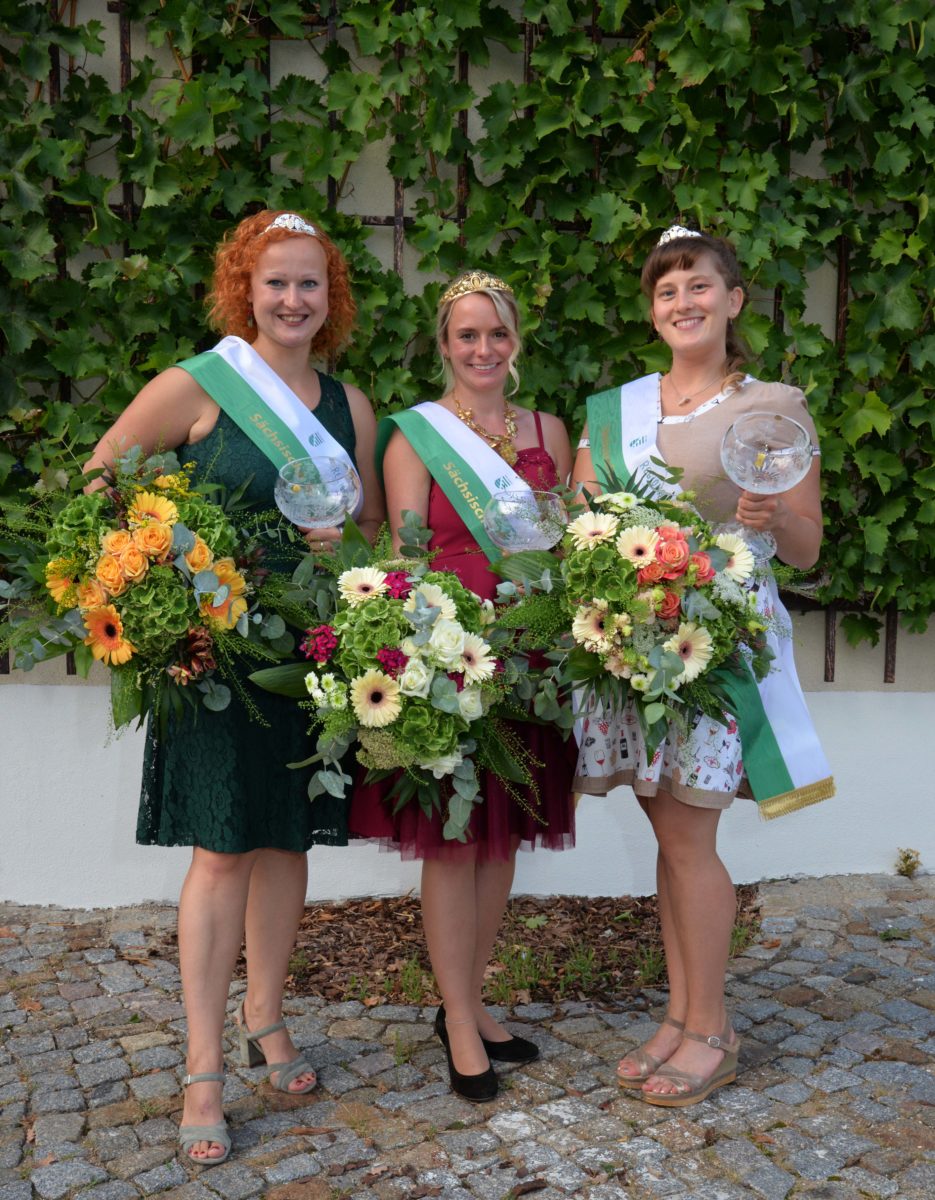 Sächsische Weinhoheiten 2022/2023